Проведення  Всеукраїнського місячника  шкільних бібліотек
«Бібліотека Нової української школи – простір 
для освітніх можливостей кожного учня»
Бібліотекар КЗ «Гусинополянська ЗОШ І-ІІ ступенів»
Гетало Лариса Августівна
Вікторина-гра «У гості казка завітла.
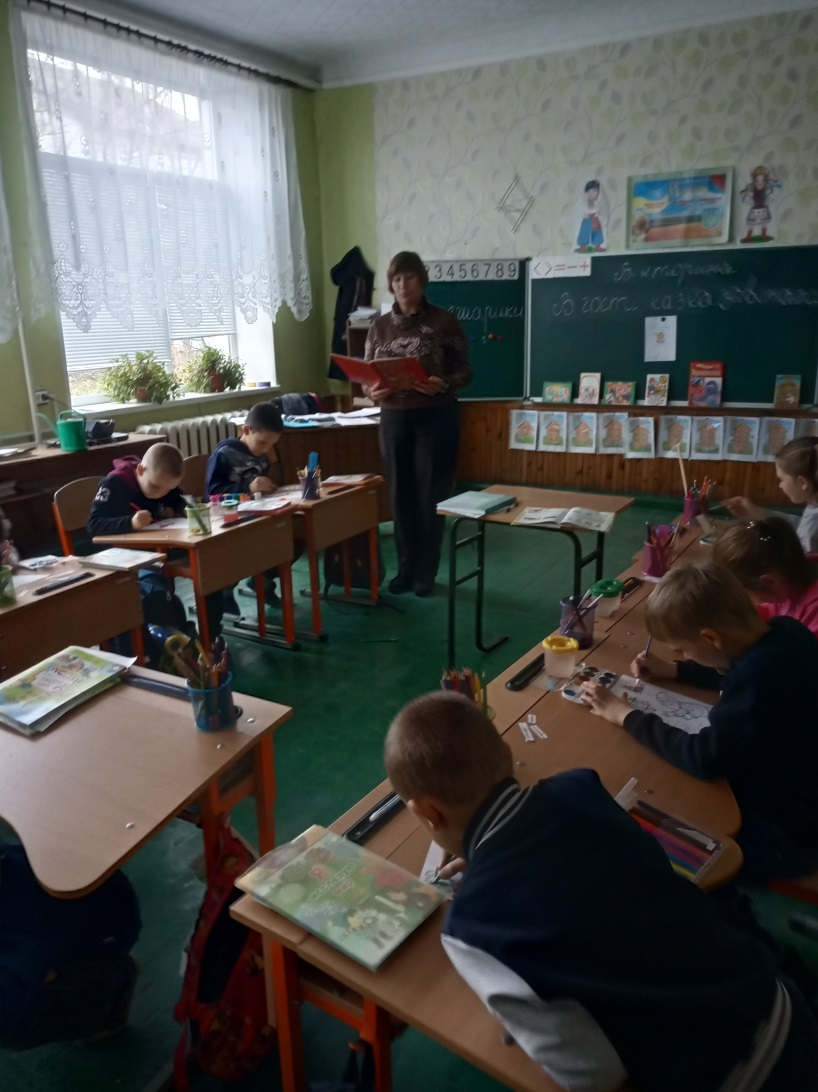 Рейд-перевірка збереження підручників
Комп’ютерна презентація альбому «П’ять хвилин з поезією»
Бібліотечний урок:  «Дім без книги,як день без сонця» Інсценування казки
Ерудит –лото «Україна-моя країна»
Конкурс малюнків «Впізнай казку за малюнком»